“For as in one body we have many members, and the members do not all have the same function, so we, though many, are one body in Christ, and individually members one of another.”															Romans 12:4, 5
“You are worthy, our Lord and God,
    to receive glory and honor and power,
	for you created all things,
    and by your will they were created
    and have their being.”	Revelation 4:11
“For from him and through him and to him are all things. To him be glory forever. Amen.”											Romans 11:36
“I have glorified You on the earth. I have finished the work which You have given Me to do.”															John 17:4
MY PLACE IN THIS PLACE
“And He is the head of the body, the church.”										Colossians 1:18
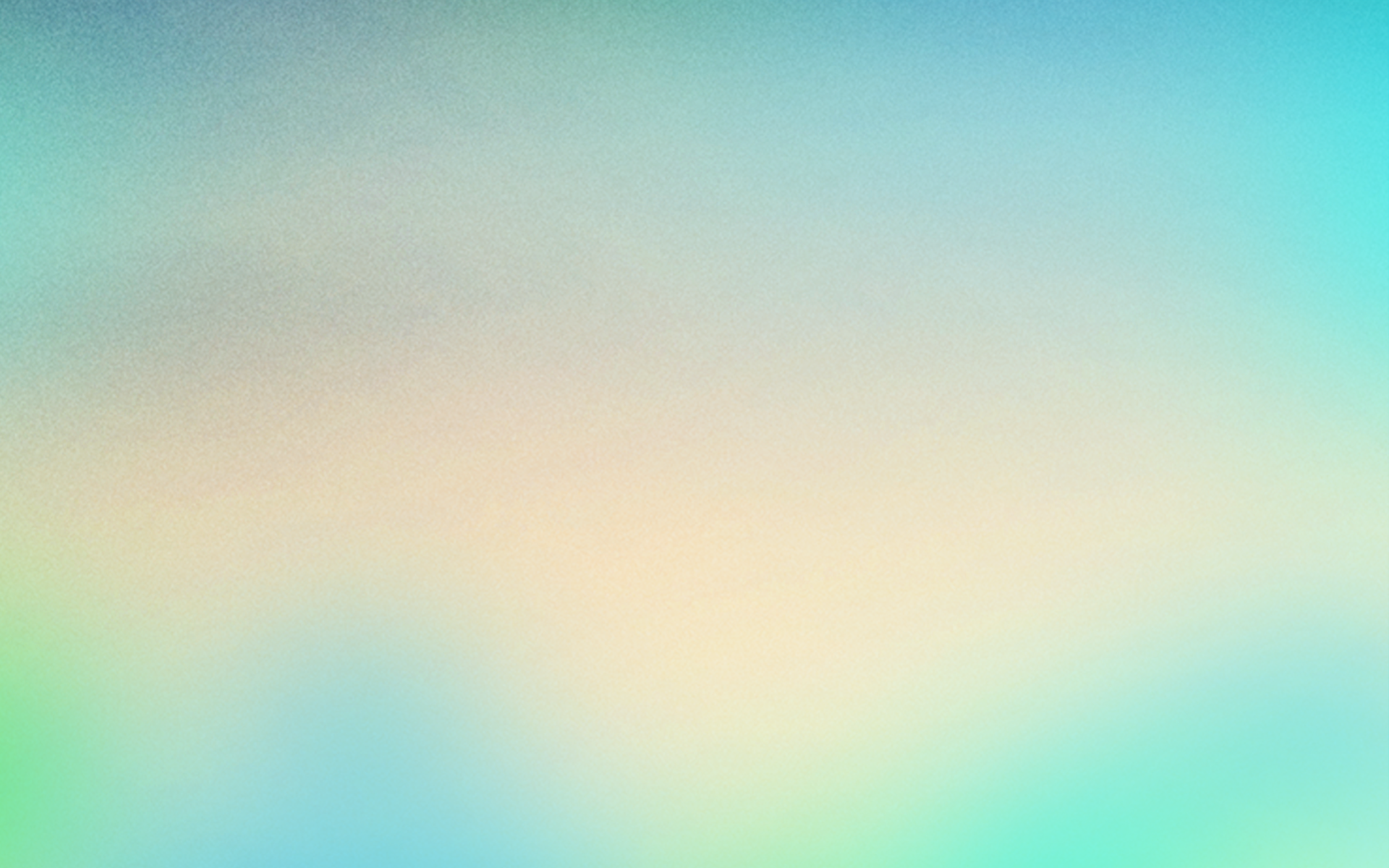 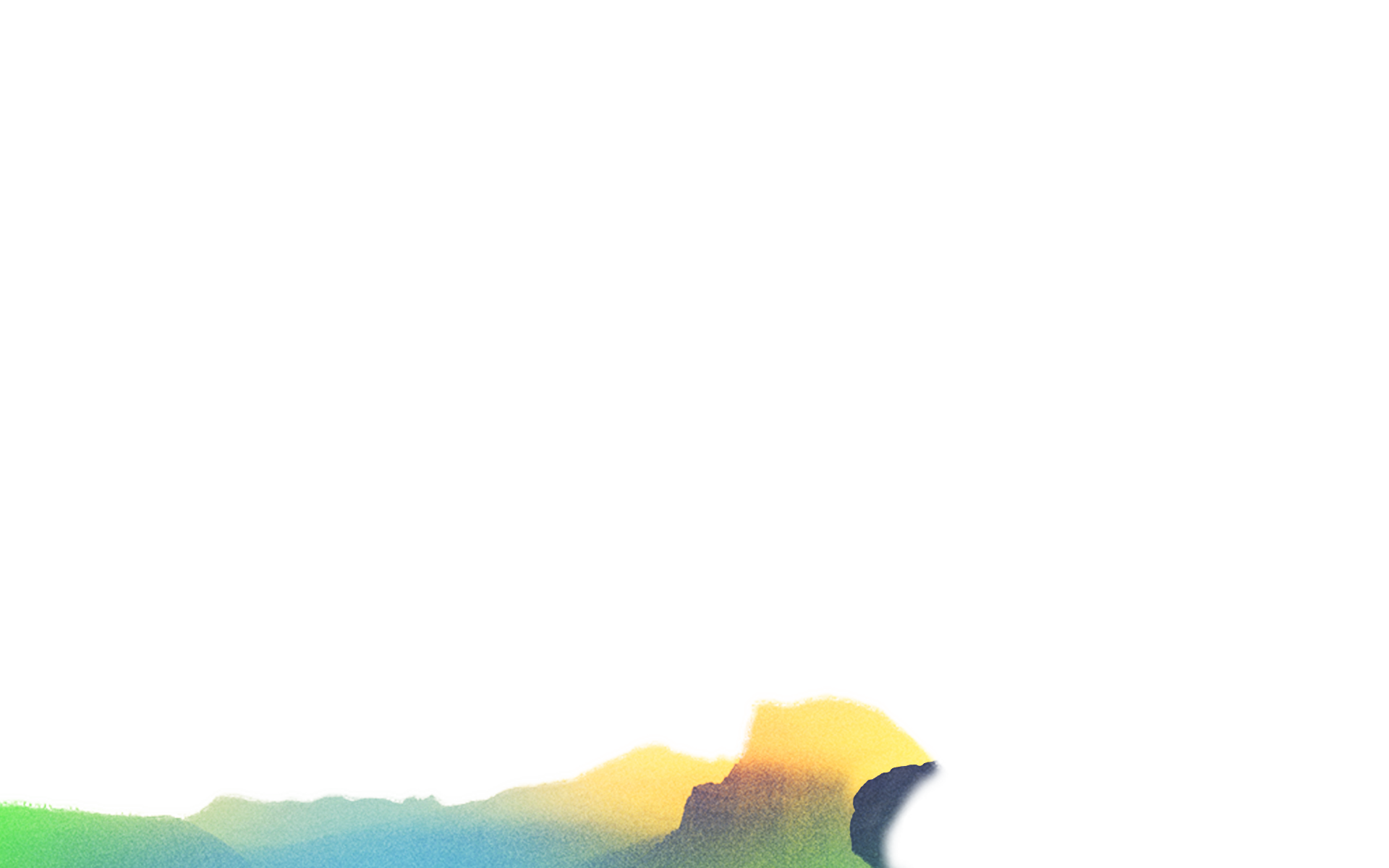 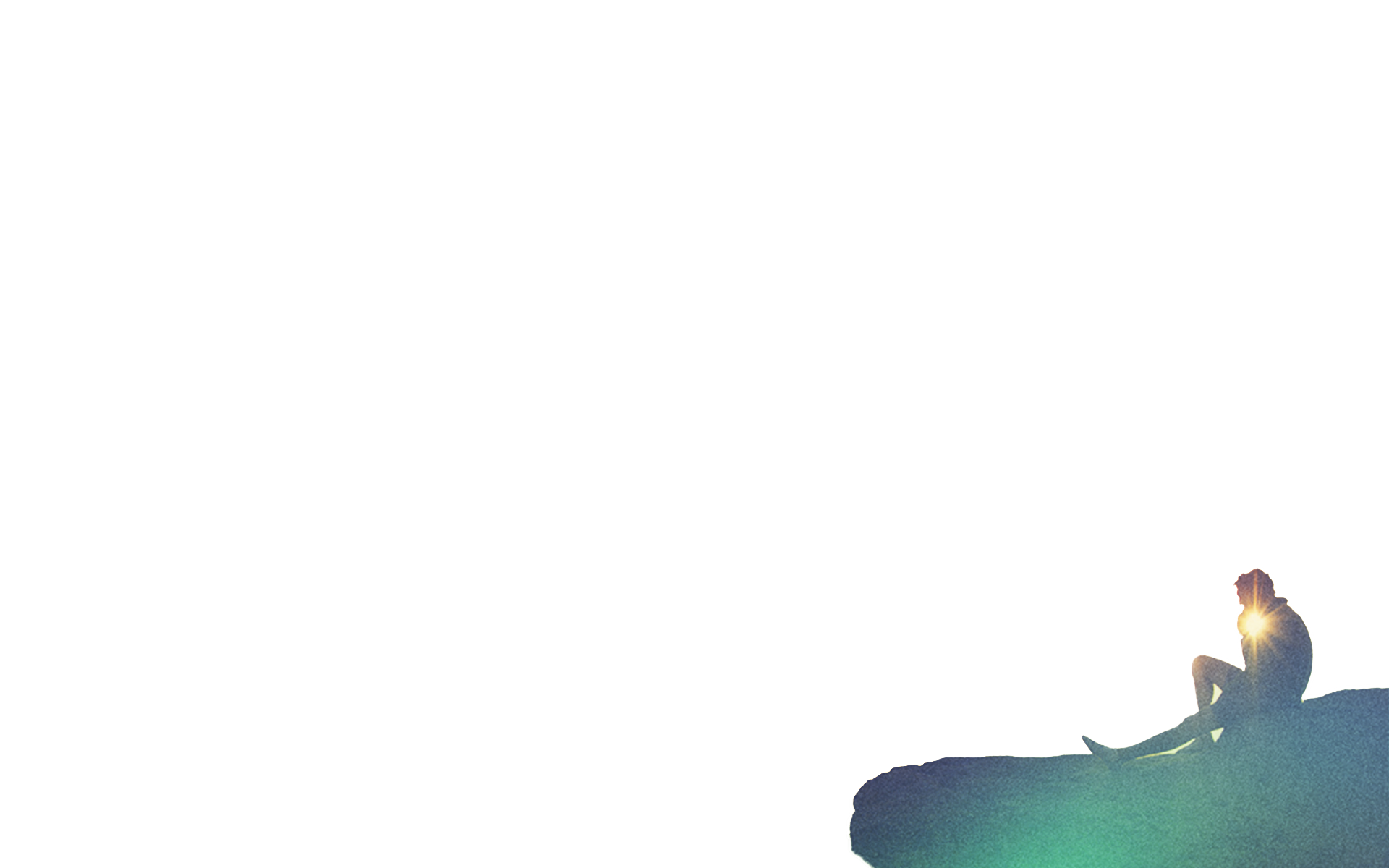 MEMBERS OF A CLUB VS. MEMBERS OF A BODY
Attend the meetings.
Obey the rules.
Pay your dues.
Give as prospered.
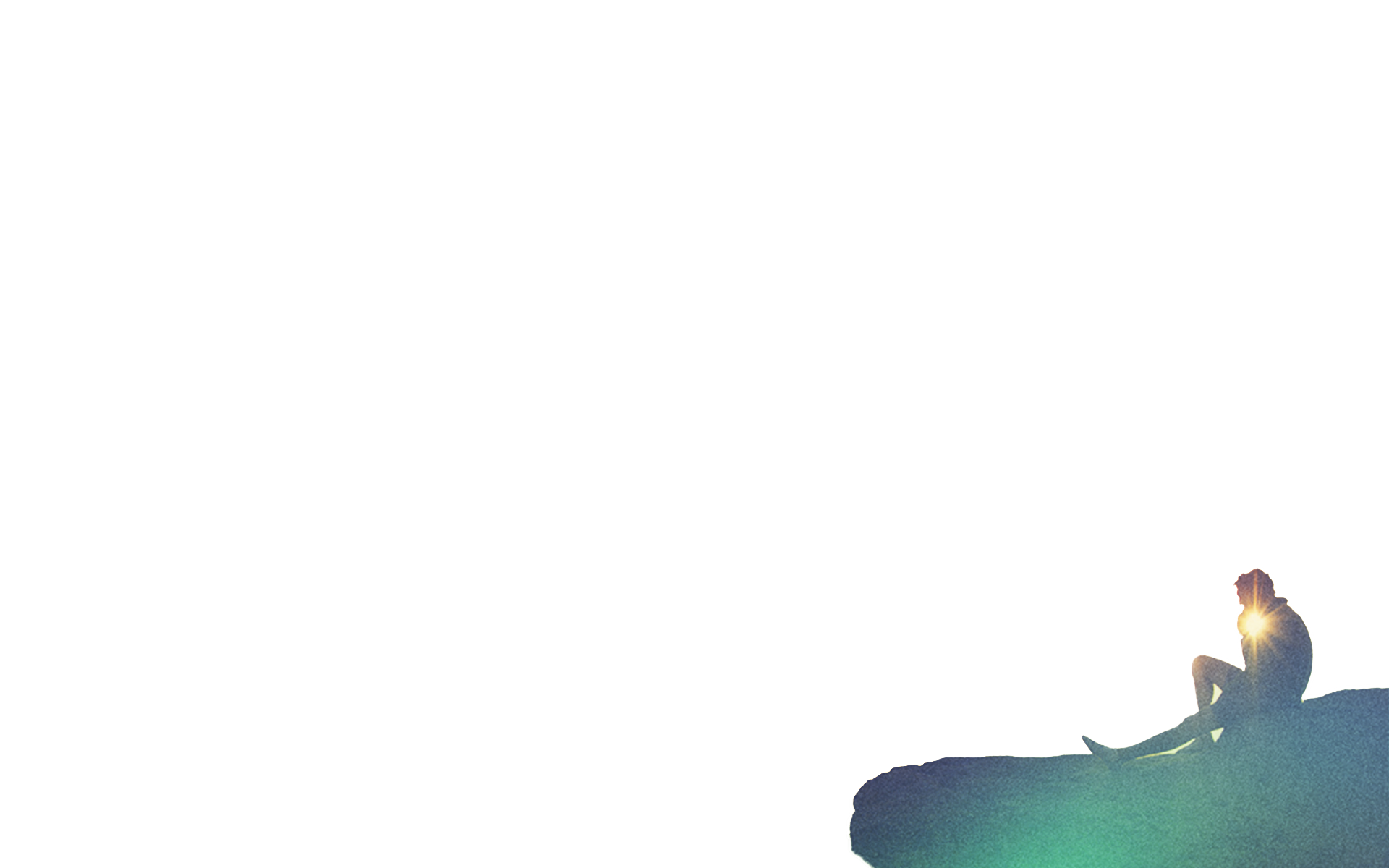 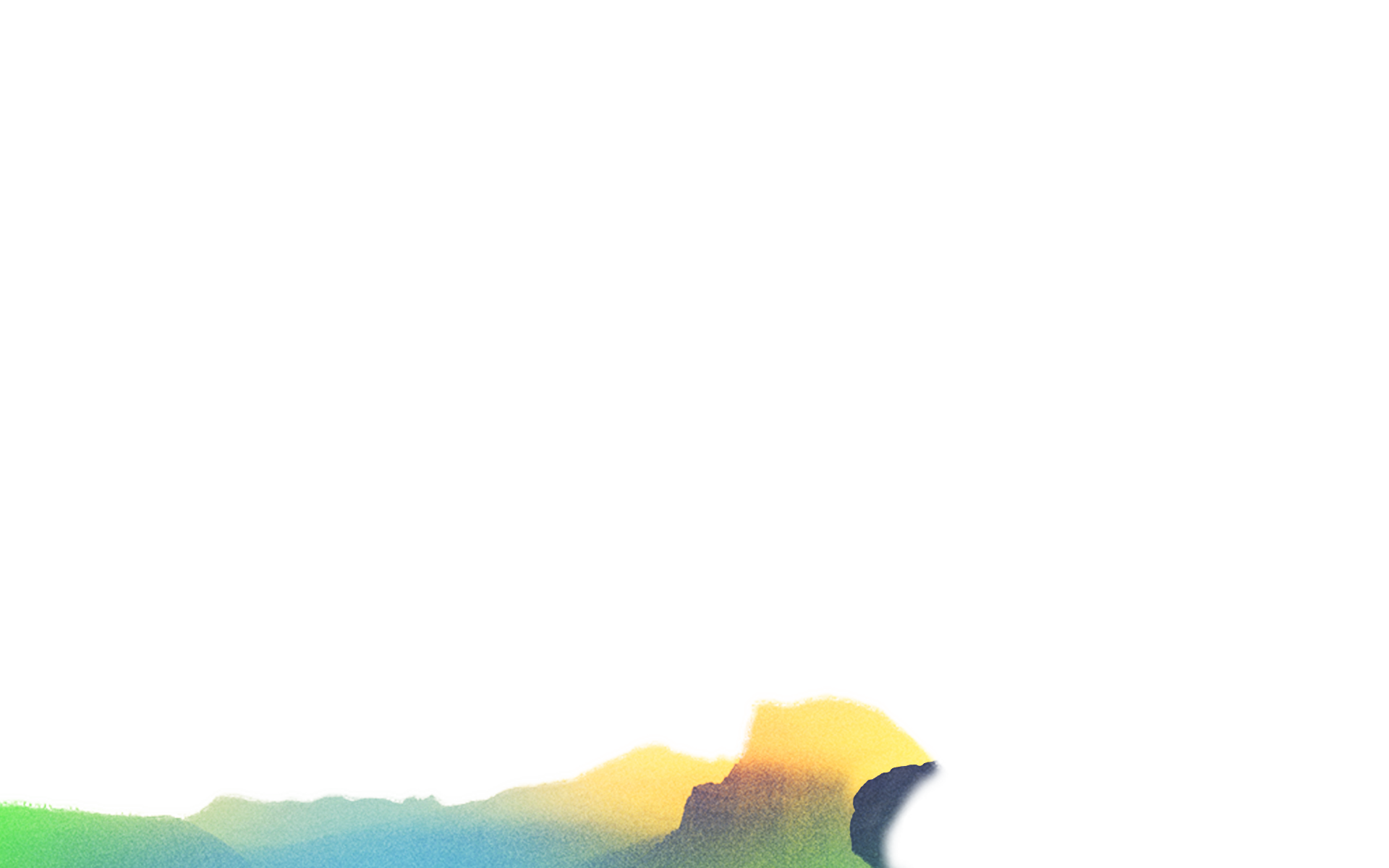 DEPENDENCE NOT INDEPENDENCE
“Spiritual but not religious”
Simple word. Challenging concept.
Fellowship demands patience toward others.
Fellowship demands understanding others.
Fellowship demands being considerate of others.
“And the eye cannot say to the hand, ‘I have no need of you’; nor again the head to the feet, ‘I have no need of you.’”	 							 1 Corinthians 12:21
“Let us not become boastful, challenging one another, envying one another.”	 							 	Galatians 5:26
EQUALITY NOT SUPERIORITY
“For by the grace given me I say to every one of you: Do not think of yourself more highly than you ought, but rather think of yourself with sober judgment, in accordance with the faith God has distributed to each of you.”	 							 		Romans 12:3
“And if one member suffers, all the members suffer with it; or if one member is honored, all the members rejoice with it.”	 								1 Corinthians 12:26
HARMONY NOT HOSTILITY
“I do not pray for these alone, but also for those who will believe in Me through their word; that they all may be one, as You, Father, are in Me, and I in You; that they also may be one in Us, that the world may believe that You sent Me.”	 											John 17:20, 21
“For just as the body is one and has many members, and all the members of the body, though many, are one body, so it is with Christ.”	 							 		1 Corinthians 12:12
“Blessed are the flexible, for they shall not be bent out of shape.”
“…that there may be no division in the body, but that the members may have the same care for one another.”	 									1 Corinthians 12:25
“Make every effort to keep the unity of the Spirit through the bond of peace.”	 							Ephesians 4:3
HARMONY NOT HOSTILITY
“Put on then, as God's chosen ones, holy and beloved, compassionate hearts, kindness, humility, meekness, and patience, bearing with one another and, if one has a complaint against another, forgiving each other; as the Lord has forgiven you, so you also must forgive. And above all these put on love, which binds everything together in perfect harmony.”	 								Colossians 3:12-14
“Therefore let us pursue the things which make for peace and the things by which one may edify another.”	 Romans 14:19
“If it is possible, as much as depends on you, live peaceably with all men.”	 							 							Romans 12:18
Dependence
Dependence - Equality - Harmony
Dependence - Equality
MY PLACE IN THIS PLACE